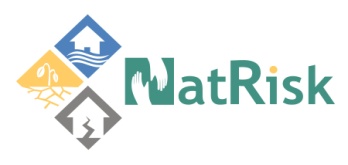 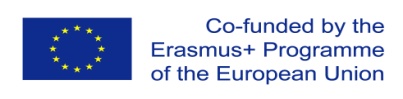 Development of master curricula for natural disasters risk management in Western Balkan countries
WP6.3 Promotional activity for student enrolment 
WP6.4 Promotional activity for trainings
Milan Gocić
Ljiljana Jevremović
University of Niš
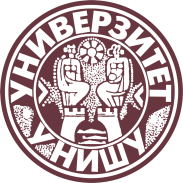 Fourth Project Management Committee meeting/ 6th September 2018
Project number:  573806-EPP-1-2016-1-RS-EPPKA2-CBHE-JP
 
"This project has been funded with support from the European Commission. This publication reflects the views only of the author, and the Commission cannot be held responsible for any use which may be made of the information contained therein"
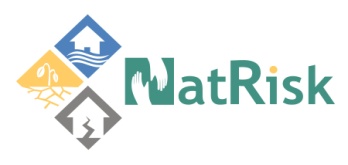 Development of master curricula for natural disasters risk management in Western Balkan countries
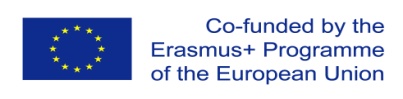 Certificate
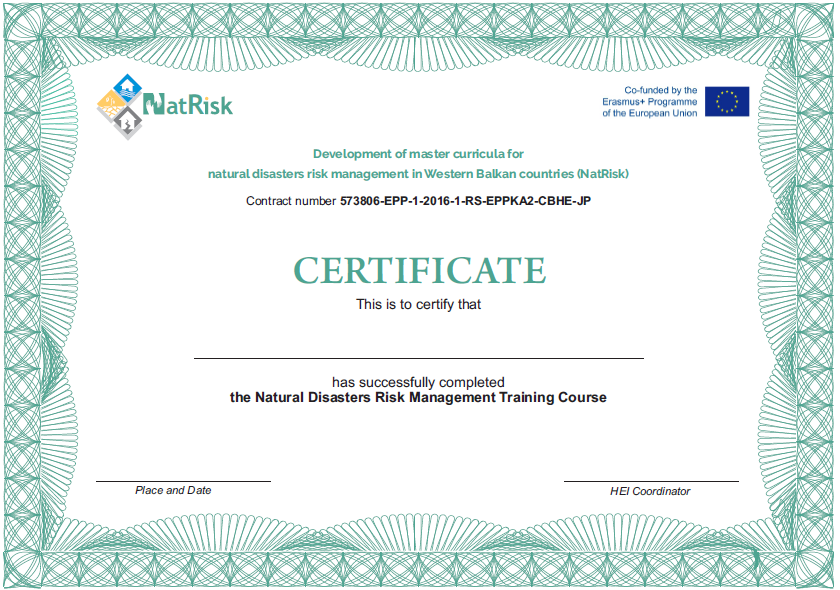 2
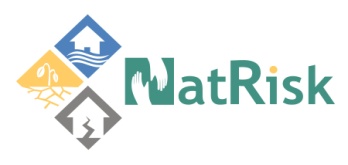 Development of master curricula for natural disasters risk management in Western Balkan countries
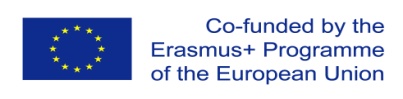 Leaflet for training
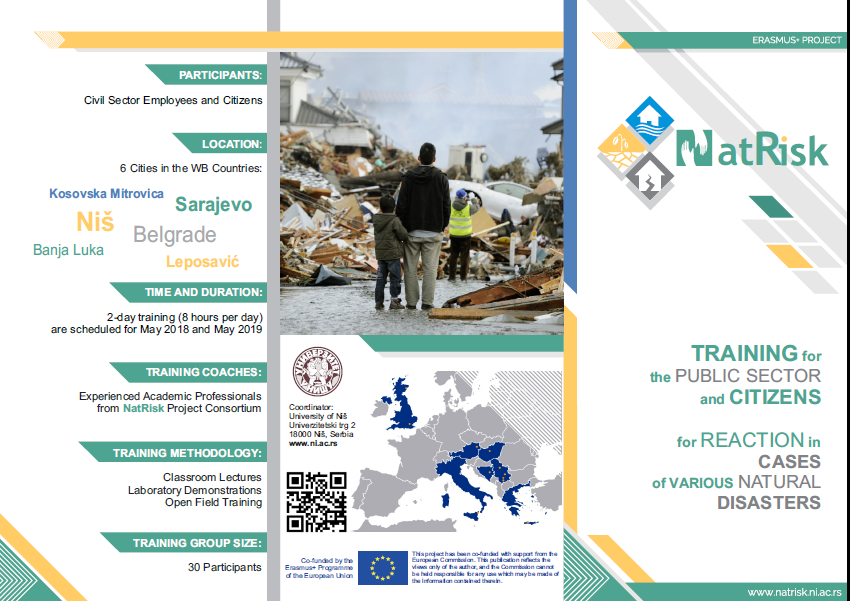 3
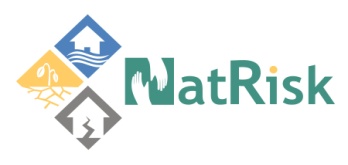 Development of master curricula for natural disasters risk management in Western Balkan countries
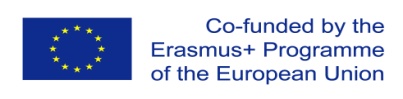 Leaflet for training
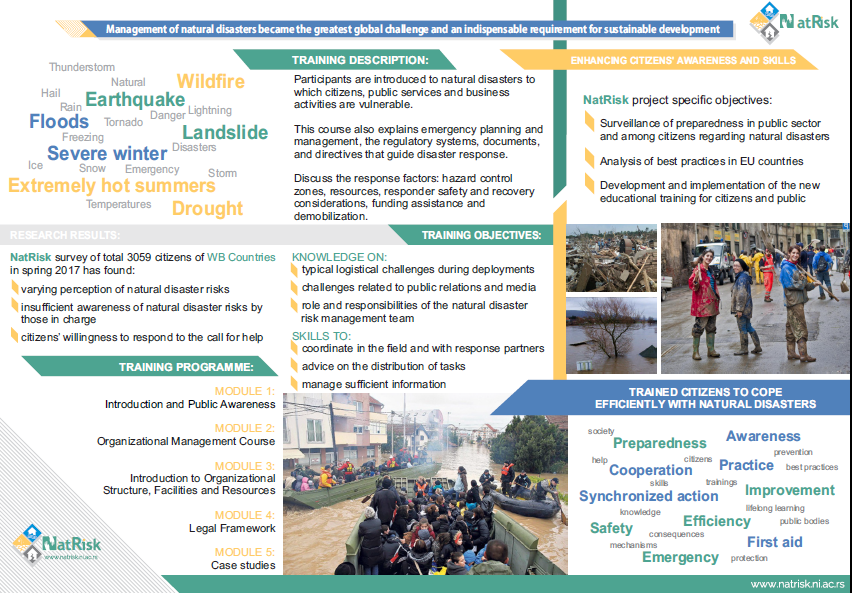 4
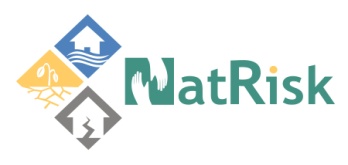 Development of master curricula for natural disasters risk management in Western Balkan countries
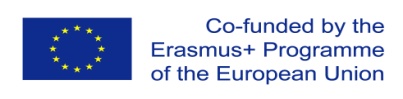 Leaflet for training
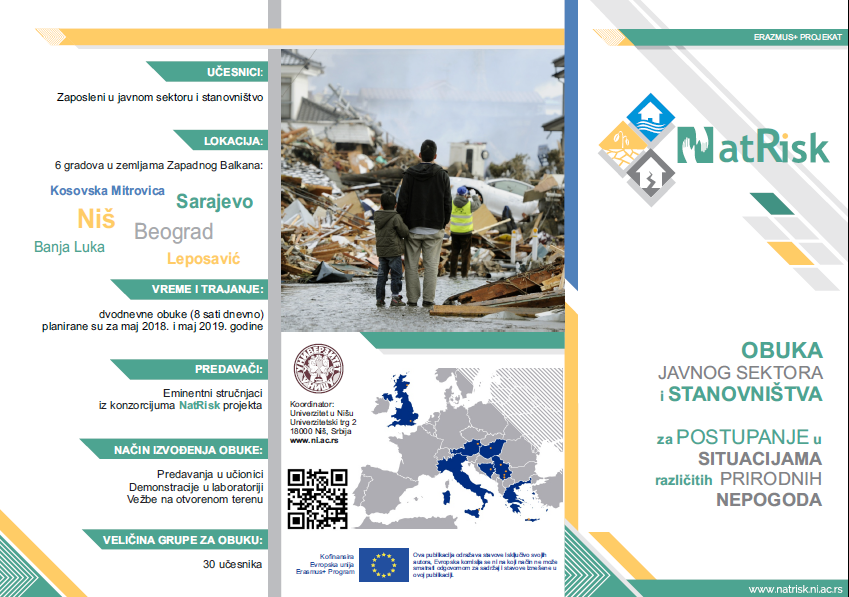 5
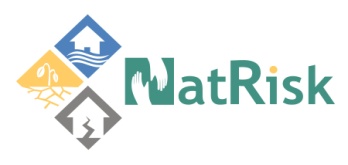 Development of master curricula for natural disasters risk management in Western Balkan countries
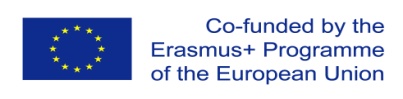 Leaflet for training
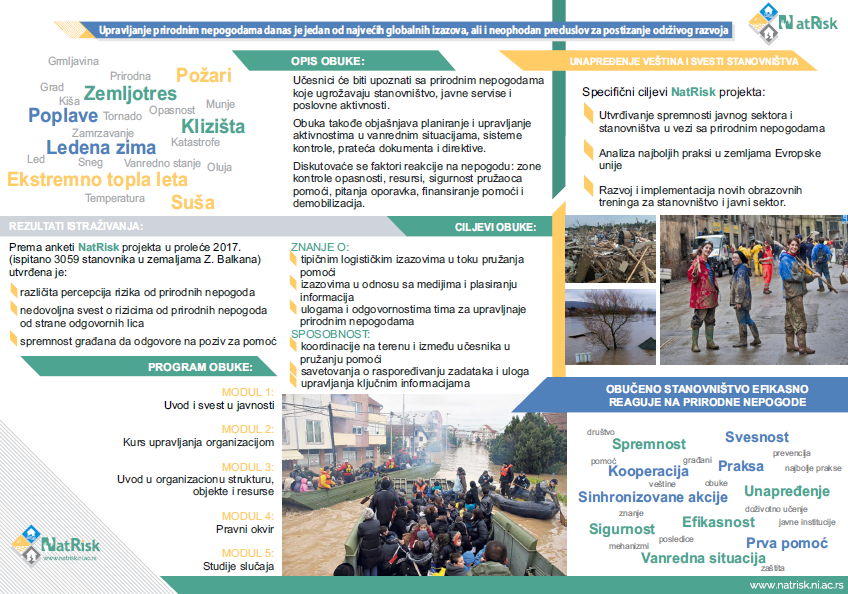 6
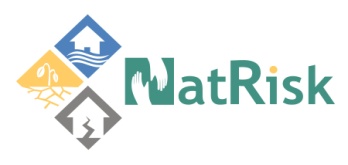 Development of master curricula for natural disasters risk management in Western Balkan countries
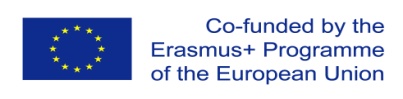 Leaflet for master curricula
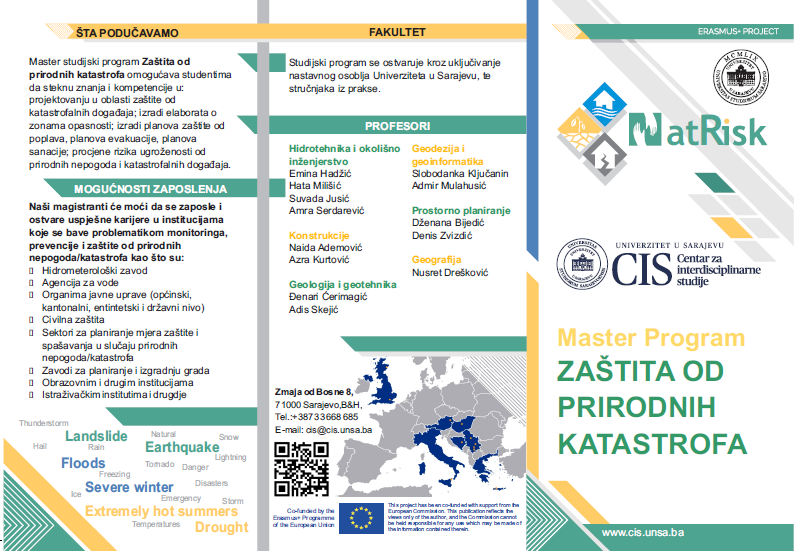 7
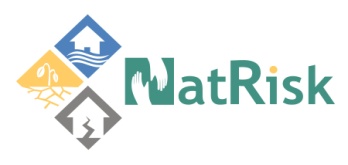 Development of master curricula for natural disasters risk management in Western Balkan countries
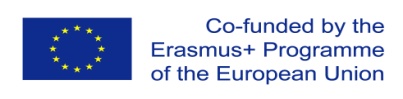 Leaflet for master curricula
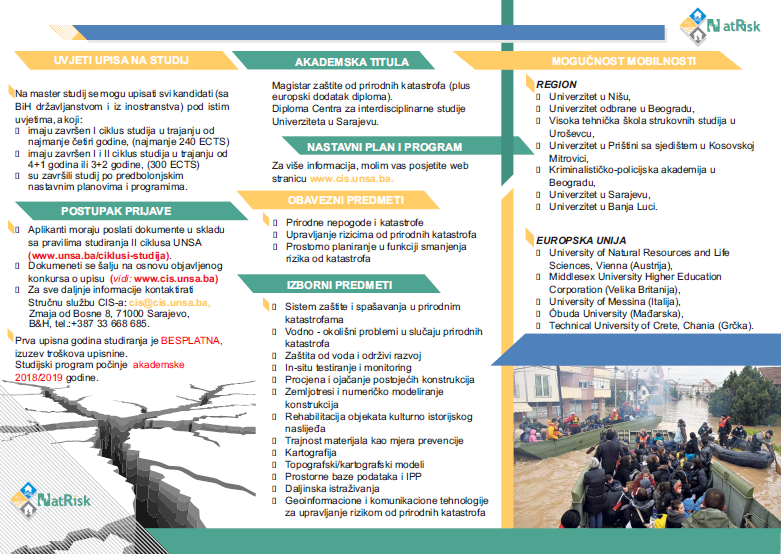 8
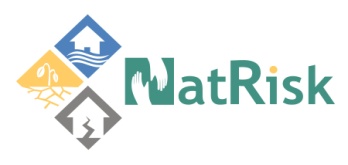 Development of master curricula for natural disasters risk management in Western Balkan countries
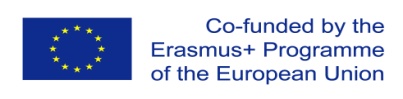 Brochure for master curricula
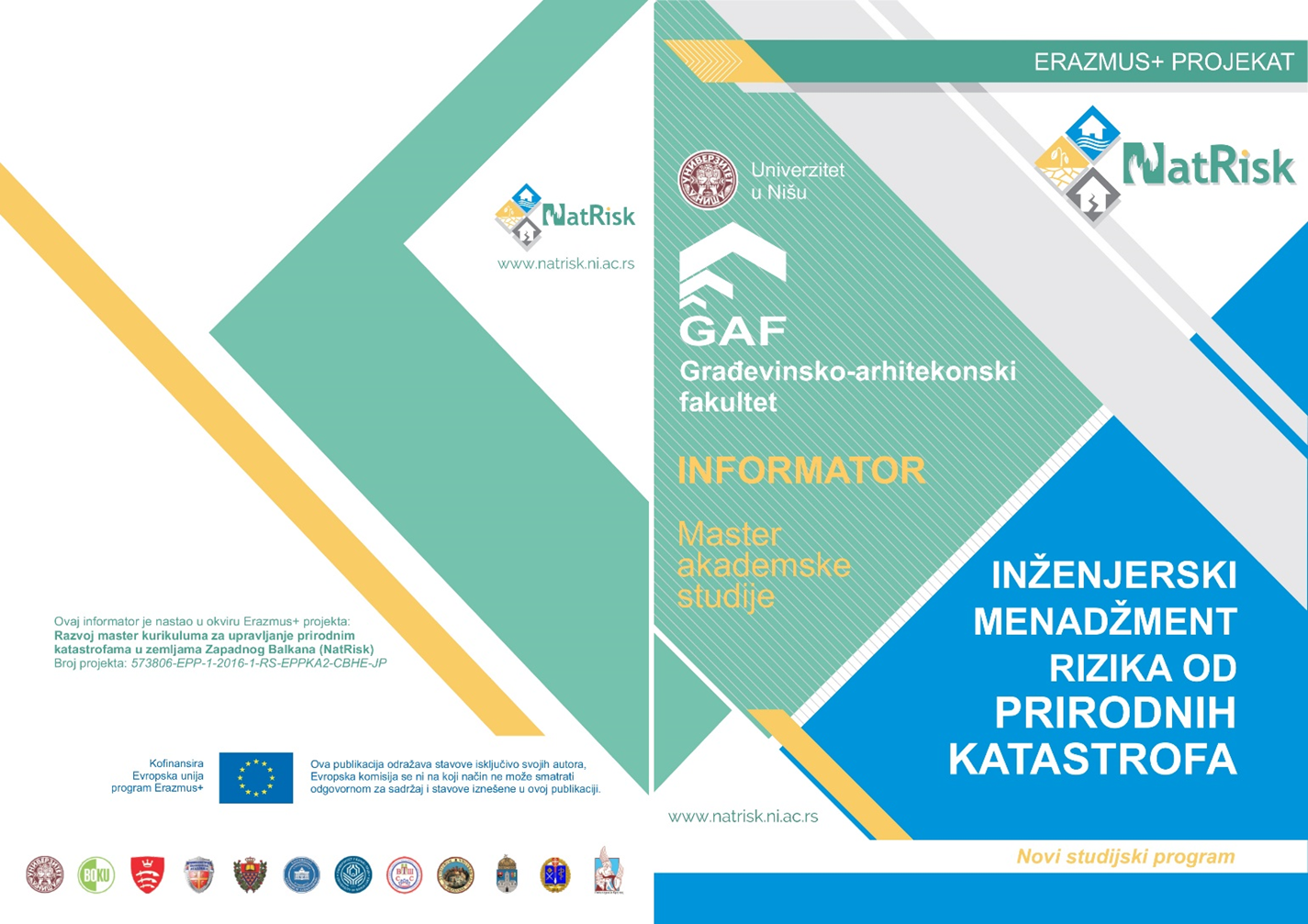 9
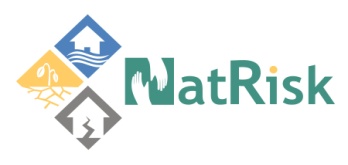 Development of master curricula for natural disasters risk management in Western Balkan countries
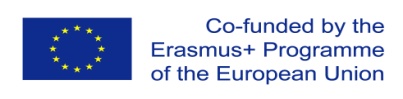 To do list
Each WB HEI should print leaflet for promotion master curricula (5000x) and brochure (20 pages, 500x) in line with the planned budget. 

Organize info days or meetings with future students in secondary schools and promote master curricula using media (printed, on-line, TV or radio)

Organize round-tables or meetings with relevant stakeholders (red cross, fire brigades, police, emergency agencies, representatives of municipalities)

Write report related to training and master curricula promotion
10
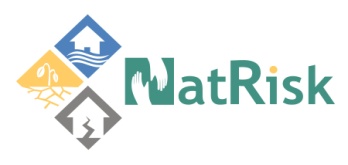 Development of master curricula for natural disasters risk management in Western Balkan countries
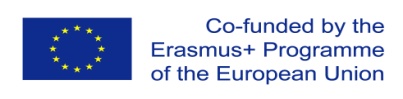 11
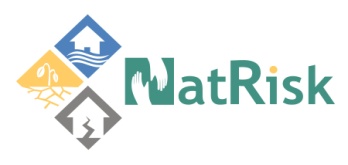 Development of master curricula for natural disasters risk management in Western Balkan countries
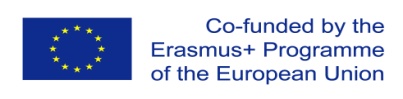 Sub-Contrating - Supporting documents


Invoices, subcontracts and bank statements Certified copy
12